MESLEK ETİĞİ
Öğr.Gör. Canan YILMAZ
DERS İÇERİĞİ
Temel kavramlar
Ahlak 
Ahlak felsefesi
Ahlak felsefesinde kuramlar
Meslek ahlakı (etiği)
Ahlak-Din İlişkisi
Ahlak-Hukuk İlişkisi
Kamu Görevlileri Etik Davranış İlkeleri
Öğretmenlik Meslek Ahlakı (Etiği)
Bilimsel Araştırma ve Yayın Ahlakı (Etiği)
TEMEL KAVRAMLAR
Felsefe  (Philosophy)
 Philo: Sevmek
Sophia: Bilgelik
Hikmet arayışı

Olaylara beklenenden daha derin bir şekilde bakmak
Sorgulamak
TEMEL KAVRAMLAR
AHLAK

İnsanın özniteliği olarak belirtilen temel niteliklerin en önemlilerinden biri, onun akıl sahibi olmasıdır. 

Sahip olduğu akıl ile plan yapan, seçim ve tercihlerde bulunan ve bu plan, seçim ve tercihlere bağlı olarak davranışlar sergileyen insan; aynı zamanda davranışlarını  “iyi, kötü, doğru, yanlış” gibi sözcüklerle değerlendirir. 

Tek kişinin ya da bir insan topluluğunun, belli bir tarihsel dönemde eğilim, düşünce, inanç, töre, alışkanlık, görenek ve bunların içerdiği değer, buyruk, norm ve yasaklara göre düzenlenmiş ve bu haliyle gelenekleşmiş, yerleşmiş yaşama biçimine ahlak denir (Özlem, 2013).
TEMEL KAVRAMLAR
AHLAK
İnsan, sevgi, nefret, seçme gibi fiillerle başka hiçbir canlıda bulunmayan bir değer duygusuna sahip olur. Değerlere özelliklere de ahlaki değerlere yönelik bu duygusal fiillerle insan kendine ait bir manevi hayat kurar. 

Duygusal boyut ile insan, değerlere uygun yaşama, değerlerin taşıyıcısı olma ve böylelikle hayata anlam katma, belirli ahlaki değerler üzerinde kendisine ahlaki hayat kurma imkânı bulmaktadır.

Ahlak, bir kültür çevresi içinde kabul görmüş,  belirlenmiş ve tanımlanmış değerler manzumesi ve amaçlarla; bu değerlerin nasıl yaşatılacaklarını, söz konusu amaçlara nasıl ulaşılacağını ortaya koyan kurallar öbeğidir
TEMEL KAVRAMLAR
Ahlak kelimesi “huy, mizaç, karakter”  anlamlarına gelen Arapça “hulk” kelimesinin çoğuludur. 

İnsandaki iyi ya da kötü huylar, bir toplumda kişilerin davranışlarını düzenleyen ve herkesin uyması gereken kurallardır (Ayverdi, 2006).
TEMEL KAVRAMLAR
Ahlak

 Yanlış ve doğru, iyi ve kötü, erdem ve kusur ile davranışları ve davranışların sonuçlarını değerlendirme ile ilgilidir (Nutall, 2011 ).

Doğal olarak oluşabilen, uzlaşım yoluyla belirlenen ya da geleneklerle aktarılan, karşılıklı kabullenme süreçlerinin sonunda ortaya çıkan ve toplumun ihtiyaçlarını nasıl karşılayacağını dile getiren kural düzeneklerinden oluşmakta ve böylelikle toplumda düzeni tesis etmektedir(Pieper, 2012).
TEMEL KAVRAMLAR
Ahlak, bir toplumun manevi dünyasını şekillendiren, toplum içerisindeki insanların değer dünyalarını belirleyen ve insanlara nasıl davranmaları ve nasıl yaşamaları gerektiğini bildiren kurallar ve değerler sistemidir (Cevizci, 2014). 

Ahlak, insanın bir amaca yönelik olarak kendi arzusu ile iyi davranışlarda bulunup kötülüklerden uzak olması şeklinde tanımlanabilir (Arslan, 2012).
TEMEL KAVRAMLAR
Toplumun oluştuğu her yerde, bu toplumdaki insanların davranışlarını ve birbirleriyle ilişkilerini düzenleyen kurallar olmuştur. 

Dolayısıyla ne kadar ilkel olursa olsun, en eski toplumların bile kendine özgü ahlakı olduğu söylenebilmektedir
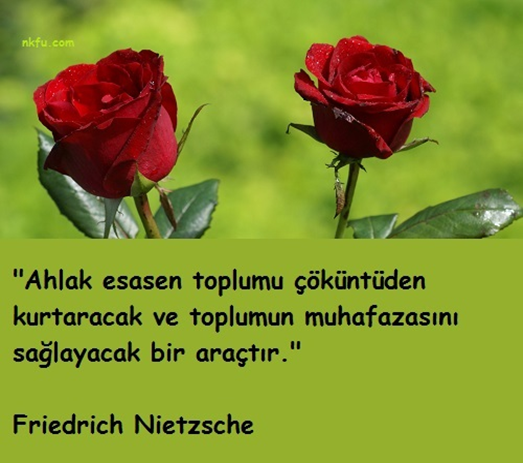 TEMEL KAVRAMLAR
AHLAKİ GELİŞİM EVRELERİ

Piaget ve Kohlberg gibi düşünürlere göre bireyin ahlaki gelişimi; gelenek öncesi, gelenek ve gelenek ötesi olmak üzere üç dönemden geçerek oluşmaktadır.
 
Gelenek öncesi dönemde, küçük bir çocuğun ahlakından söz etmek mümkün değildir. Ahlaki nedenlerin bilgisinden yoksun olan çocuğa, örnek olarak ya da ödül/ceza vererek ahlaki terbiye kazandırılabilir.
TEMEL KAVRAMLAR
AHLAKİ GELİŞİM EVRELERİ

Gelenek dönemi, çocuğun okula gitmeye başlamasıyla sosyalleştiği ve toplumun bir üyesi ve geleneğin bir parçası haline geldiği dönemdir. Bu dönemde çocuğa toplumun değerleri ve ahlak kuralları aşılanır.

 Gelenek ötesi dönemde çocukluk ve gençlik dönemi geride kaldığında, toplumun değerlerini tartışıp içselleştirirken asıl ve belirleyici olanın milletin ya da etnik kimliğin bir üyesi olmaktan ziyade, insan olmak olduğu düşünülür. Bu dönem artık gelenek ötesi etik dönemidir
TEMEL KAVRAMLAR
Ahlak sorunlarının özellikleri

Bilinçli ya da bilinçsiz herkes ahlaki kararlar alır

Bu kararlar başka insanları ilgilendirir

Ahlaki kararlar önemlidir: Yaptığımız herşey başka insanların hayatlarını etkileyebileceği için, yaptığımız herşey önemlidir
TEMEL KAVRAMLAR
Seçimin olmadığı yerde ahlaki yargı yapılamaz ve seçim varsa bundan kaçınılamaz: 

Nasıl davranacağına ilişkin hiçbir tercih hakkı tanınmamış kişi ahlaki temelde eleştirilemez

Yaşıyor olmak, ahlaki bir tutum takınmaktır

Bu alanda nihai çözüm yoktur
TEMEL KAVRAMLAR
Anomi: Kuralsızlık ya da toplumun temel değerlerinde belirsizlik anlamına gelen bir olgudur.

Sosyolog Durkheim tarafından ortaya atılan bir kavramdır.

Toplumsal hayatı mümkün kılan ve bireylere rehberlik eden kolektif nitelikteki merkezi değerler sisteminde özellikle ani toplumsal değişimlere bağlı olarak ortaya çıkan kuralsızlık ya da belirsizlik durumunu ifade etmektedir
TEMEL KAVRAMLAR
Etik sözcüğü, Yunanca “karakter” anlamına gelen “ethos” sözcüğünden türetilmiştir

Etik; genellikle bir kişinin esas yurdu, kaldığı yer, ikamet ettiği ev-bark, memleket anlamlarına gelmektedir. 

Karşılaşılan diğer anlamları; alışkanlıkları, geçmişten uzanan birikimleri, insan davranışının alışıldık, bildik tarzlarını, hayatın belli alışkanlıkları, töreleri, adetleri vb. kapsamaktadır. 

Sözcüğün üçüncü bir öbekte karşılaşılan anlamları ise; töresel-ahlaksal bilinç, töresel ahlaksal inanç ve davranışlar, tutumlar; töresel ahlaksal karakter, töresel-ahlaksal olanın kendisidir
TEMEL KAVRAMLAR
ETİK (AHLAK FELSEFESİ)


Ahlak, bireysel veya toplumsal planda fiilen yaşanan bir olgu iken; etik, bu olgu üzerine felsefi düşünmenin gerçekleştirildiği alan olmaktadır. 

Bu yönüyle etik, ahlak felsefesi olarak ifade edilebilir.
ETİK İLKE VE ETİK KURAL
Etik ilke, eylemleri yönlendiren temel düşünceler olarak tanımlanabilir. 

İlkeler, değerlerin eyleme geçmesini sağlayan ve yönlendiren anlamlardır. 

Adalet bir ilkedir, soyut ve belirsizdir. Fakat üzerinde tartışma kabul etmez derecede hemen herkesin kabul ettiği bir gerekliliktir.
 
Ancak ilkelerin davranışlara yansıyabilmesi için daha somut hedeflere, diğer bir ifadeyle, kurallara ihtiyaç duyulmaktadır.

Bu noktada kural, ilkelere uygun eylem yolları; bir davranış ya da eyleme rehberlik yapan, özel bir amaca yönelik, yetkililerce konmuş bir düzenleme, tanımlama ve tercihlerden oluşmaktadır
TEMEL KAVRAMLAR
Etik: Ahlak felsefesi

Ahlak anlayışının temel unsurlarını, bunların toplum hayatındaki izdüşümlerini ilmi, felsefi ve fikri açıdan ele alan ve insana ilişkin ahlaki sorunlarla ilgili doğrulanabilir ve yanlışlanabilir bilgiler ortaya koymaya çalışan bir felsefe disiplinidir.
TEMEL KAVRAMLAR
Etik, doğru ve yanlış davranış nazariyesidir.
Ahlak ise, etiğin uygulamasıdır. 
 
Bu nedenle ahlaki ilkelerden ziyade etik ilkelerinden söz etmek, etik davranış değil de ahlaki davranışlardan söz etmenin daha doğru olacaktır (Billington, 2011)
TEMEL KAVRAMLAR
Etik, bir eylemi ahlaki açıdan iyi bir eylem yapan niteliksel durumu sorgular 

Etik; bir eylemin ahlaki olarak nitelendirilebilmesi için yerine getirilmesi gereken şartları genel, ilkesel dolayısıyla da soyut düzlemde tartışır. 

İyi bir şeyin iyi olduğu hükmüne nasıl varıldığını söyleyen etik; ahlak üretmemekte ancak ahlak üzerine konuşmaktadır (Pieper, 2012).
TEMEL KAVRAMLAR
Etik, kullanılan ahlak terimlerin ve ahlaki yargıların statüsünü çözümlemekte ve takınılan ahlaki tutumların ardında yatan yargıları ele almaktadır (Nuttall, 2011). 

Etik tartışmaların temel konusu, insan eylemlerini ahlaki bakımdan değerli ya da değersiz kılanın ne olduğudur.
TEMEL KAVRAMLAR
Ahlak ve etik kavramları arasındaki yakınlık, somut bir biçimde futbolcu ile futbol eleştirmeni arasındaki yakınlığa benzetilebilir. 

Ahlak bir davranışı ifade ederken; etik davranışla ilgili bir düşünceyi ortaya koymaktadır.
TEMEL KAVRAMLAR
Etik; ahlakı konu edinen felsefe dalıdır

Etik: Ahlak üzerine düşünme, söz söyleme, ahlakın felsefesini yapma

Ahlaklar ve ahlak anlayışları hakkında tarafsız bir düşünme şekli geliştirmek ve ahlakları özellikleriyle tasvir etmek, etiğin başlıca görevlerindendir. 

Etik, insan davranışının bugününe ait doğru ya da iyi olarak değerlemesinden ziyade, ahlaki açıdan kabul edilebilir doğru ve iyi davranışların ölçülerini irdelemeyle ilgilenir
ETİK ile AHLAKIN FARKLILIKLARI
Etik, ahlakı kapsayan bir kavramdır. Ahlak iyi ve kötü davranışları birbirinden ayırt edip bunların konularını araştırırken; etik, ahlakla ilgili terimleri analiz edip yargılar, bu terimlerin temelinde yatan esas konuları ele alır.

Ahlak kuralları, farklı kaynaklardan beslendiği, çeşitli dönemlerde ve toplumlarda farklılık gösterdiğinden dolayı; her zaman geçerli kabul görebilecek, ortak ahlak kuralları bütünü yoktur. Ahlak felsefesi olarak adlandırılan etik ise, ahlak teorisi ile ilgili çeşitli fikirlerin tartışılmasıyla ilgilenmektedir. Sonuç olarak; aynı toplum içerisinde bile farklı olabilen ahlak kavramının aksine etik, zamanla değişmeyen, evrensel kabul gören ve ilgili ilkelerin yayılması için çaba sarf eden bir kavramdır.
ETİK ile AHLAKIN FARKLILIKLARI
Ahlakın öğrenilmesi için herhangi bir çabaya ihtiyaç yoktur. Kişiler toplum içerisinde yaşayarak ahlakı öğrenebilir. Diğer yandan bilimsel ya da felsefi çabalarla üretilen etik değerlerin kendiliğinden öğrenilmesi mümkün değildir.

Ahlaki değerlere karşı gelmenin sonucu, ayıplama ve kınama şeklinde ortaya çıkarken; etik değerlere karşı gelmek, meslekten ve öbekten dışlanmakla cezalandırılabilmektedir.

Ahlak ilkeleri genellikle yazılı kurallardan oluşmazken; etik çalışmaları çoğunlukla yazılı ilke ve kurallardan oluşmaktadır.
ETİĞİ TEMELLENDİRME
Evren (Kozmoz), Yaratıcı, İnsan, Toplum

Kozmolojik Temellendirme

Evrendeki düzen ile insan yaşamındaki düzen arasında farklılık yoktur

İnsan yaşamındaki düzen, evrendeki düzenin bir parçasıdır
ETİK TEMELLENDİRME
Logos: akıl
Akıl düzenine sahip evren: Kozmos

Kozmos, her şeyin yerli yerinde ve kendi fiziksel kanunları istikametinde ve evrendeki bütün her şeyin birbiriyle uyum içinde var oluşunu ifade etmektedir

Evren, insana göre makrokozmoz, insan evrene  göre mikrokozmozdur

 Ahlaksal yaşam bir çeşit doğal yaşamdır ve doğal yaşamın uzantısı olarak görülür

Stoacılara göre ahlaklı hayat, doğayla uyum içinde yaşamak
ETİK TEMELLENDİRME
Dinsel Temellendirme

Evrenin bir Yaratıcısı vardır

İyi, kozmik düzenle uyumlu olmakla sınırlı değildir

Kozmik düzen de Yaratıcının kendi irade ve buyruklarına  göre şekillendirdiği şeydir

Doğru, bu iradeye, bu buyruklarına uymak, itaat etmektir

Ahlakı, belli bir dinin kurallarına göre temellendirmektir
ETİK TEMELLENDİRME
Antropolojik Temellendirme
İnsandan yola çıkılır ve ahlaki hayat, insanın özüne uygun yaşaması olarak tanımlanır

Antropolojik temellendirmeyi iki farklı şekilde değerlendirmek mümkündür
 
Bunlardan birincisi, insanı bütünlüklü bir varlık şeklinde görerek; ahlakta en yüksek iyiyi yani insan varlığının gerçekte olması gereken hali olarak ruh ve bedenin düzenli ve uyumlu birliği şeklinde tanımlamaktadır. 

Bu temellendirme şeklinde insanın ruhsal ve doğal boyutları, biyolojik ve psikolojik yapısı ile birlikte ele alınır.
Antropolojik temellendirmenin diğer şeklinde insan bir bütün olarak değil de ya akıl varlığı ya da doğal bir varlık olarak ele alınır

Doğalcı Antropolojik Temellendirme

İnsanın ahlaki hayatı da ancak insanın doğal yapısı ve doğal belirlenimi göz önünde tutularak temellendirilebilir 

İnsanın biyolojik ve psikolojik yanından hareket eder. 

İyi, insanın doğal ve toplumsal ihtiyaçlarını en uygun şekilde karşılamasında ölçüt olan şeydir
ETİK TEMELLENDİRME
Akılcı Antropolojik Temellendirme

İnsanın doğal yanını kabul etmez ve insanın ahlaki hayatını, akıl varlığı olarak insanın doğal eğilimlerini ve isteklerini aşmak suretiyle özgürce koyduğu ahlak yasasına dayandırılmaktadır

İnsanın akıl varlığı olduğundan dolayı ahlak ilkelerini de insanın akıl yönüyle temellendiren ahlak görüşüdür 

İnsanın ahlaksal yaşamını temellendirmede, insanın doğal yanının değil, akıl yanından yola çıkar
ETİK TEMELLENDİRME
Sosyolojik Temellendirme

Ahlakın temelinde toplum sözleşmesi bulunur

Ahlaklılık, sosyal uzlaşımlara ve insanın sosyalleşebilmesine dayandırılır

İnsanlar toplum içerisinde barışı özler ve güvenlik isterler

Ahlak olgusunun çıktığı yer bu noktadır

Ahlaki hayat, toplumsal düzen içerisinde barış, güvenlik ve karşılıklı yarar ilkelerine dayanıp akıl yoluyla oluşturulmuş insana özgü bir yaşam tarzını ifade eder
AHLAK, HUKUK ve YASALAR
Hukuk, devlet tarafından tanınmış ve kabul edilmiş normlardır.

Ahlak  tarafından yönetilen davranışlarla hukuk tarafından yönetilen davranışlar arasında örtüşme vardır.

Hem ahlak hem hukuk toplumsal düzeni korumak amacını taşır

Faaliyet alanlarının yakınlığı sebebiyle her iki disiplin birbirinin tamamlayıcısı durumundadır.
 
Toplumun mevcut ahlaki kurallarla yetinmeyip, hukuki düzenlemelere ihtiyaç duyması, ahlakın da hukuka ihtiyaç duyduğunun açık bir göstergesidir.
AHLAK, HUKUK VE YASALAR
Buna karşılık, ahlaki içerikten yoksun ya da mevcut ahlak anlayışı ile çatışan bir hukuk da işlevsel olmaktan uzaklaşmaktadır 

Her ikisi de kurallar bütününden oluşmaktadır

Her ikisi de dayandığı ilkeler bakımından normatif özellik gösterirler

Hem hukuk hem de ahlak normatif olup, iyi davranışları emretmekte ve kötü davranışları yasaklamaktadır. 

Örneğin adam öldürme, hırsızlık, rüşvet alma ve verme gibi ahlaki bakımdan kötü sayılan davranışlar, aynı zamanda hukuk kurallarının suç sayarak yaptırıma bağladığı eylemlerdir
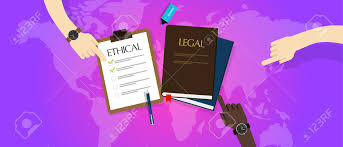 AHLAK, HUKUK VE YASALAR
Ahlak hemen her durumda hukuktan önce gelmektedir

İnsan toplulukları toplum aşamasına geçtikten sonra ahlaka sahip olmuşlar; devlet ve hukuk sonra oluşmuştur

Hukuk, ahlaktan yoksun olamaz

Hukuk, bir kültürün üyeleri  için o kültürde kabul görmüş ahlaki davranışları listeler, ahlaki olmayan davranışları ortaya koyar
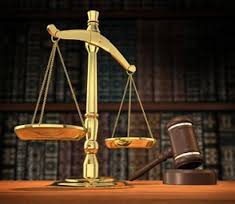 AHLAK, HUKUK VE YASALAR
Yasal düzenlemeler ahlaki tartışmalardan sonra gerçekleşirler

Bazı durumlarda yasalar ve diğer hukuki düzenlemeler, ortaya çıkabilecek ahlak dışı davranışların tanımlanmasında  yetersiz kalabilmektedir. 

Bu tür yasal boşlukların bulunduğu alanlarda karşılaşılan sorunların çözümünde ahlak ilkeleri önemlidir
AHLAK, HUKUK VE YASALAR
Hukukta kuralları ihlal edenler için yaptırımlar mevcuttur

Hukukta yasaları yorumlayıp cezalar veren resmi görevliler bulunur

Ahlaki kurallara uyulmadığında hukuk alanındaki gibi cezalar verilmez

Ahlaki alanda verilen ceza vicdanidir (Ayıplama, dışlama gibi)

Hukuk kuralları yazılıdır, ahlak kuralları yazılı değildir.
DEVLET MEMURLARI KANUNU
Md. 6: SADAKAT: 
Devlet memurları, Türkiye Cumhuriyeti Anayasasına ve kanunlarına sadakatle bağlı kalmak ve milletin hizmetinde Türkiye Cumhuriyeti kanunlarını sadakatle uygulamak zorundadır
DEVLET MEMURLARI KANUNU
Md.7: TARAFSIZLIK VE DEVLETE BAĞLILIK

Devlet memurları siyasi partiye üye olamazlar

Herhangi bir siyasi parti, kişi veya zümrenin yararını veya zararını hedef tutan bir davranışta bulunamazlar

Görevlerini yerine getirirlerken dil, ırk, cinsiyet, siyasi düşünce, felsefi inanç, din ve mezhep gibi ayırım yapamazlar

Hiçbir şekilde siyasi ve ideolojik amaçlı beyanda ve eylemde bulunamazlar ve bu eylemlere katılamazlar
DEVLET MEMURLARI KANUNU
MD 8 – DAVRANIŞ VE İŞBİRLİĞİ
Devlet memurları, resmi sıfatlarının gerektirdiği itibar ve güvene layık olduklarını hizmet içindeki ve dışındaki davranışlarıyla göstermek zorundadırlar.

 Devlet memurlarının işbirliği içinde çalışmaları esastır.
DEVLET MEMURLARI KANUNU
Madde 10: Amir durumda olan devlet memurlarının görev ve sorumlulukları:

Devlet memurları amiri oldukları kuruluş ve hizmet birimlerinde kanun, tüzük ve yönetmeliklerle belirlenen görevleri zamanında ve eksiksiz olarak yapmaktan ve yaptırmaktan, maiyetindeki memurlarını yetiştirmekten, hal ve hareketlerini takip ve kontrol etmekten görevli sorumludurlar.

Amir, maiyetindeki memurlara hakkaniyet ve eşitlik içinde davranır. Amirlik yetkisini kanun, tüzük ve yönetmeliklerde belirtilen esaslar içinde kullanır.

Amir, maiyetindeki memurlara kanunlara aykırı emir veremez ve maiyetindeki memurdan hususi bir menfaat temin edecek bir talepte bulunamaz, hediyesini kabul edemez ve borç alamaz.
DEVLET MEMURLARI KANUNU
MD. 12: KİŞİSEL SORUMLULUK ve ZARAR

Devlet memurları, görevlerini dikkat ve itina ile yerine getirmek ve kendilerine teslim edilen Devlet malını korumak ve her an hizmete hazır halde bulundurmak için gerekli tedbirleri almak zorundadırlar
DEVLET MEMURLARI KANUNU
Md 16 :Resmi belge, araç ve gereçlerin yetki verilen mahaller dışına çıkarılmaması ve iadesi

Devlet memurları görevleri ile ilgili resmi belge araç ve gereçleri, yetki verilen mahaller dışına çıkaramazlar, hususi işlerinde kullanamazlar.
DEVLET MEMURLARI KANUNU
Madde 29 – HEDİYE ALMA, MENFAAT SAĞLAMA YASAĞI:

Devlet memurlarının doğrudan doğruya veya aracı eliyle hediye istemeleri ve görevleri sırasında olmasa dahi menfaat sağlama amacı ile hediye kabul etmeleri veya iş sahiplerinden borç para istemeleri ve almaları yasaktır.
DEVLET MEMURLARI KANUNU
Madde 31: GİZLİ BİLGİLERİ AÇIKLAMA YASAĞI:
Devlet memurlarının kamu hizmetleri ile ilgili gizli bilgileri görevlerinden ayrılmış bile olsalar, yetkili bakanın yazılı izni olmadıkça açıklamaları yasaktır.
BORÇLAR KANUNU
MADDE 57- HAKSIZ REKABET
Gerçek olmayan haberlerin yayılması veya bu tür ilanların yapılması ya da dürüstlük kurallarına aykırı diğer davranışlarda bulunulması yüzünden müşterileri azalan veya onları kaybetme tehlikesiyle karşılaşan kişi, bu davranışlara son verilmesini ve kusurun varlığı hâlinde zararının giderilmesini isteyebilir.
BORÇLAR KANUNU
MD 396- ÖZEN VE SADAKAT BORCU

İşçi, yüklendiği işi özenle yapmak ve işverenin haklı menfaatinin korunmasında sadakatle davranmak zorundadır.

İşçi, işverene ait makineleri, araç ve gereçleri, teknik sistemleri, tesisleri ve taşıtları usulüne uygun olarak kullanmak ve bunlarla birlikte işin görülmesi için kendisine teslim edilmiş olan malzemeye özen göstermekle yükümlüdür.
BORÇLAR KANUNU
ÖZEN VE SADAKAT BORCU

İşçi, hizmet ilişkisi devam ettiği sürece, sadakat borcuna aykırı olarak bir ücret karşılığında üçüncü kişiye hizmette bulunamaz ve özellikle kendi işvereni ile rekabete girişemez.

İşçi, iş gördüğü sırada öğrendiği, özellikle üretim ve iş sırları gibi bilgileri, hizmet ilişkisinin devamı süresince kendi yararına kullanamaz veya başkalarına açıklayamaz. İşverenin haklı menfaatinin korunması için gerekli olduğu ölçüde işçi, hizmet ilişkisinin sona ermesinden sonra da sır saklamakla yükümlüdür.
BORÇLAR KANUNU
MADDE 417-İŞÇİNİN KİŞİLİĞİNİN KORUNMASI

İşveren, hizmet ilişkisinde işçinin kişiliğini korumak ve saygı göstermek ve işyerinde dürüstlük ilkelerine uygun bir düzeni sağlamakla, özellikle işçilerin psikolojik ve cinsel tacize uğramamaları ve bu tür tacizlere uğramış olanların daha fazla zarar görmemeleri için gerekli önlemleri almakla yükümlüdür.
BORÇLAR KANUNU
İşveren, işyerinde iş sağlığı ve güvenliğinin sağlanması için gerekli her türlü önlemi almak, araç ve gereçleri noksansız bulundurmak; işçiler de iş sağlığı ve güvenliği konusunda alınan her türlü önleme uymakla yükümlüdür.
AHLAK VE HUKUK İLİŞKİSİ
657 sayılı Devlet Memurları Kanunu
6098 sayılı Borçlar Kanunu
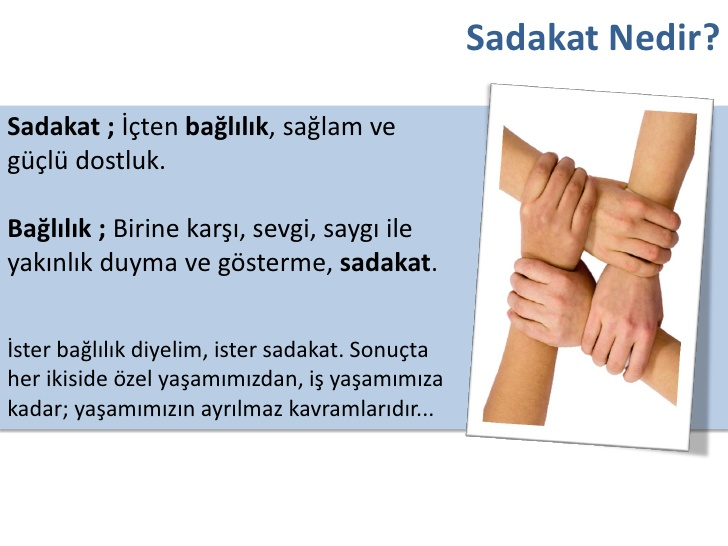 Dürüstlük 
Kullanılan araç gereçlere özen gösterme 
Sadakat 
Sır saklama
Sadakat 
Tarafsızlık 
Dürüstlük 
Dayanışma 
Kullanılan araç ve gereçlere özen gösterme 
Rüşvet ve hediye kabul etmeme 
Sır saklama
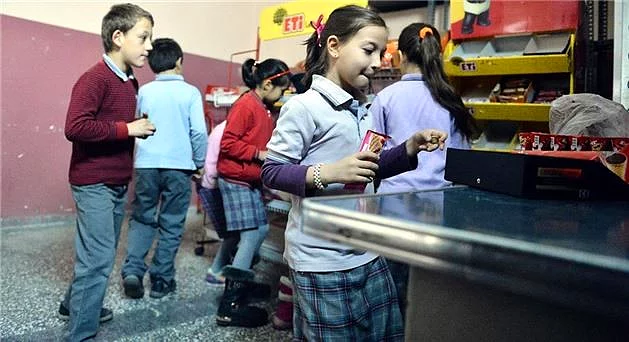 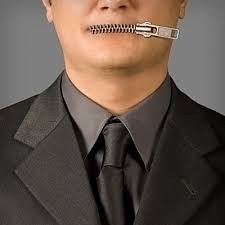 Belli ahlaki sorumluluklar konusunda, genel anlamda uzlaşmaya varmamış toplumlarda hiçbir kanun kargaşayı önleyemedi.

John W. Gardner
“Karıncayı bile incitmem” deme! 
Bile' den incinir karınca; Söz söylemek irfan ister
 Anlamak insan...

FUZÛLÎ
KAMU GÖREVLİLERİ ETİK DAVRANIŞ İLKELERİ İLE BAŞVURU USUL VE ESASLARI HAKKINDA YÖNETMELİK
Bu Yönetmeliğin amacı 

Kamuda ahlaki kültürü yerleştirmek
 
Kamu görevlilerinin görevlerini yürütürken uymaları gereken ahlaki davranış ilkelerini belirlemek 

Bu ilkelere uygun davranış göstermeleri açısından onlara yardımcı olmak

Kamu yönetimine halkın güvenini artırmak
 
Toplumu kamu görevlilerinden beklemeye hakkı olduğu davranışlar konusunda bilgilendirmek 

Kurula başvuru usul ve esaslarını düzenlemektir.
KAMU GÖREVLİLERİ ETİK DAVRANIŞ İLKELERİ
Hizmet Standartlarına Uyma, Vatandaşa Yol Gösterme, Nezaket ve Saygı
Örnek : Küçük bir köyde yaşayan Kazım Bey kendisine tebliğ edilen vergi cezasını ödemek üzere ilçedeki vergi dairesine gelmiştir. Nereye ve kime başvuracağını bilememektedir. Ne yapması gerektiğini sormak üzere kapısını açık bulduğu ilk odaya girmiş ve elindeki belgeyi masasında oturan memura uzatmıştır. Dışarıda hava çok soğuk olduğu için yaşlı adamın kasketi başında ve elleri ceplerindedir. Memur, başını eline aldığı belgeden kaldırmadan, sert bir ses tonuyla “çıkar elini cebinden” diye seslenmiştir. Kazım Bey, kendisine söylenmediğini düşünerek aynı şekilde durmaya devam etmiştir. Memur bu kez “sana ellerini cebinden çıkar dedim” diye bağırarak belgeyi Kazım Bey in eline tutuşturmuş, “önce devlet dairesine nasıl girileceğini öğren ondan sonra gel” diyerek Kazım Bey e kapıyı göstermiştir.
Dürüstlük ve Tarafsızlık
İl Sağlık Müdürü’nün yeğeni olan pratisyen hekim, tıpta uzmanlık sınavına hazırlanmakta, ancak hastaların yoğun olduğu bir sağlık ocağında görev yaptığı için sınava hazırlanacak zaman bulamamaktadır. Pratisyen hekim dayısına, kendisini hasta yoğunluğunun olmadığı bir sağlık ocağına görevlendirmesi için ricada bulunmaktadır. Bu durumda İl Sağlık Müdürü nasıl hareket etmelidir?
Dürüstlük ve Tarafsızlık
Bir kamu görevlisinin yetkisini kendisinin ve yakınlarının çıkarları doğrultusunda kullanması etik davranış ilkelerine aykırıdır. Bu nedenle İl Sağlık Müdürü yeğeninin talebini yerine getirmemelidir.
Saygınlık ve Güven
Mesainin bitimine 30 dakika kala bir kamu kurumuna giden Burcu Hanım, 5 dakikada tamamlanabilecek bir işlemi yaptırmak için memura müracaat etmiştir. Memurun Burcu Hanım’a bağırmaya başlayarak “Sabahtan beri neredesin be hanım! Akşama kadar evde otur, mesainin bitmesine az bir süre kala çık gel. Bizim başka işimiz yok mu? Bu saatten sonra bu iş yetişmez, yarın sabah erkenden gel.” demesi etik açıdan doğru mudur?
Saygınlık ve Güven
Memurun bürokrasi literatüründe “bugün git, yarın gel” biçiminde özetlenen bir yaklaşımla Burcu Hanım’ın işini savsaklaması ve üstelik kaba davranması, etik davranış ilkelerine aykırıdır.
AHLAK  ve DİN
Her dinin belli bir ahlaki boyutu bulunmakta ve ahlaki öğretiler bütün dinlerin merkezinde yer almaktadır.

Her din belli bir değerler sistemi getirmekte, insanlara hangi amaçlara göre, nasıl davranmaları ve ne tür bir karaktere sahip olmaları gerektiğini bildirmektedir.
 
Ahlak, bütün insan ilişkilerinde iyi, kötü ve doğru, yanlış değer yargılarının oluşturduğu bir sistem bütünüdür. 

Din de esasen iyi ve doğruya ulaşmak, kötüden korunmak ve uzaklaşmak için bazı kurallar koymuştur. 

Bu noktadan hareketle, din ve ahlak arasında amaç birliğinden kaynaklanan bir benzerlikten söz etmek mümkün olmaktadır.
AHLAK ve DİN
Ahlak felsefesi, ahlaki davranışın ilkesel olarak Hristiyan, Müslüman ya da ateist her insan tarafından gerçekleştirilmesini öngörmektedir. 

Bundan dolayı, ahlaki davranışın bağlayıcı olduğunu her insanın, inancına bakmadan da görebilmesi gerekmektedir.
AHLAK ve DİN
Kaynağında Yaratıcı’nın emirlerinin veya O’nun tarafından gönderilen evrensel ahlak yasasının bulunduğu dinlerde, Euthyphron ikilemi olarak bilinen bir sorun mevcuttur. 

İlk kez Platon tarafından ortaya konan bu ikilemi
 
"bir şey Yaratıcı emrettiği için mi iyidir, yoksa iyi olduğu için mi Yaratıcı emretmektedir" 

"Yaratıcı bir eylemi emrettiği için mi ahlaki olarak zorunludur, yoksa ahlaki olarak zorunlu olduğu için mi Yaratıcı onu emretmektedir" 

                şeklinde ortaya koymak mümkündür
AHLAK ve DİN
Mutezile okuluna göre, iyi ve kötü Yaratıcı’nın emirlerinden bağımsız olarak insan aklı tarafından bilinebilir ve insan eylemleri bakımından özgür ve sorumludur.

Yaratıcının emirleri ya da vahiyleri gelmeden önce de insan aklı ile iyinin ve kötünün ne olduğunu bilme yeteneğinde olduğundan, ahlakın bir özerkliği söz konusudur.
AHLAK ve DİN
Eşari okul, ahlaki eylemlerin kendilerinde iyi ya da kötü olmadığını, iyilik ve kötülüklerini doğrudan doğruya Yaratıcı’dan aldıklarını düşünmektedirler.

İnsan aklı ile ahlaki iyi ve kötünün ne olduğunu bilemeyeceğinden, bunlar ancak Yaratıcı’nın vahiy yoluyla gelen emirleri ile bilinebilmektedir
DİNLERDE AHLAK
KONFÜÇYANİZM

Kurucusu, Konfüçyüs  (M.Ö. 551- 479) adında bir filozoftur 

Konfüçyanizm, bir dinden çok ahlaki sistem olarak algılanmıştır. 

O, ahlaki ilkelerle toplumun ve milletin ıslahı ile mutluluğu sağlamayı hedef almıştır

Hiçbir zaman “öbür dünya”nın varlığını inkar etmemiştir.
KONFÜÇYANİZM
O 'na göre 5 fazilet vardır: 

-iyilik yapmak 

–Güvenilir bir şahsiyet olmak 

-Dürüst davranmak 

-Terbiyeli olmak 

-Tedbirli davranmak
KONFÜÇYANİZM
Konfüçyüs 'e göre hayırseverlik ve adalet ahlaki olgunluğu tamamlayan iki önemli erdemdir. 

Toplumda bazı görevler sırf ahlaki oldukları için yapılmak zorundadır.
 
Menfaatler adaletin gerçekleşmesini önleyen en büyük faktörlerdir. 

Bunun için insanları bu duygudan uzaklaştırmak gerekir

Başarı her zaman faziletin varlığı anlamına gelmeyebilir
KONFÜÇYANİZM
Önemli faziletlerden biri de tüm varlığa karşı duyulan aşkın bir sevgidir (jen) 

Bu sevgi iş hayatında da kendini göstermelidir. 

Buna göre insan işini en güzel biçimde yaparak tüm varlığa karşı duyduğu sevgiyi ifade etmiş olur. 

İş hayatı için öngördüğü diğer iki erdem ise “sadakat” ve “saygı
KONFÜÇYANİZM
Bazı deyişler

Düşünmeden öğrenmek, boşuna zaman harcamaktır. 

-Bilgi desteğinden yoksun bir fikir, tehlikelidir. 

-Sizden üst durumda olan birinin beğenmediğiniz halleriyle sizden alt durumda olan birine davranmayın.
BUDİZM
Budizme Göre “Dört Yüce Gerçek’’

1.Dukkha – Yaşam bir katlanmadır. (Acı çekmektir)

2.Samudaya – Acıların sebebi iştahtır. Geçici şeyleri arzu etmektir.

3.Nirodha – Acılar bertaraf edilebilir.

4.Magga – Acı çekmeyi bitirmek sekiz yol ile mümkündür.
BUDİZM
1. Doğru Görüş                                Bilgelik 

2. Doğru Niyet 

3. Doğru Konuşma                           Ahlak 

4. Doğru Davranma 

5. Doğru Geçim 

6. Doğru Çaba                                 Zihinsel Gelişim 

7. Doğru Farkındalık
 
8. Doğru Odaklanma
BUDİZM
Budizm’in ahlak anlayışında dünyevileşme hoş görülmemiş

İktisadi faaliyetlerde cömertlik ve paylaşma teşvik edilmiştir

Ailenin geçimini temin etmek, borca girmekten ve muhtaç duruma düşmekten kurtulmak için çalışmak ve mal-mülk edinmek erdemli bir Budist olmak için gerekli görülmüştür.
BUDİZM
Budizm’in ahlak anlayışı şu dört temel ilke üzerine bina edilmiştir: 

Sabır ve tahammül

Sebat ve metanet

Akıl ve hikmet

Ataya saygı
BUDİZM
Her şeyin geçicidir, doğada “süreksizlik’’ esastır

«Çöküş her bileşik nesnenin doğasında vardır»

«Yaptığınız işte sebatkar olun»
MUSEVİLİK
TEVRATTA  GEÇEN ON EMİR

1.Seni Mısır diyarından, esaret evinden çıkaran benim. Benden başka Tanrı olmayacak.

2.Kendin için yontma put yapmayacaksın.

3.Tanrı’nın adını boş yere ağzına almayacaksın

 4.Cumartesi gününü daima hatırlayıp onu kutsal bileceksin.
 
5.Babana ve annene hürmet edeceksin. 

 6.Öldürmeyeceksin.

• 7.Zina yapmayacaksın. 

8.Çalmayacaksın.

9.Komşuna karşı yalancı şahitlik yapmayacaksın.

10.Komşunun evine tamah etmeyeceksin, hiçbir şeyine göz dikmeyeceksin.
MUSEVİLİK
Meyve ağacını kesenin cezası kırbaçlanmaktır

Rüşvet, alanın gözünü kör eder

 “Yıkanıp temizlenin, kötülük yaptığınızı gözüm görmesin. Kötülük etmekten vazgeçin. İyilik etmeyi öğrenin.” 

Sana kötü gelen şeyleri arkadaşlarına yapma. İşte bu Tevrat’ın özüdür.” 

 “Ak saçlı insanların önünde ayağa kalkacak, yaşlılara saygı göstereceksin.” “Tanrı’n Rabb’in buyruğu uyarınca anne babana saygı göster. Öyle ki ömrün uzun olsun…” 

Ev eşyalarına zarar  vermek,  elbiseleri yırtmak, bir binayı yıkmak, kaynak suyun akışını engellemek ,  yiyecek maddelerini imha etmek  yasaklanmıştır.
MUSEVİLİK
İnsanın kendisine yapılmasını istemediği şeyi başkasına da yapmaması 

Doğruluk, adalet ve dürüstlükten ayrılmaması

İnsana değer vermesi ve Tanrı’yı sevdiği gibi O’nun yarattıklarını da sevmesi
MUSEVİLİK
İş ve meslek hayatına yönelik: 

 Tanrı her türlü refahın ve zenginliğin kaynağıdır. 

 İnsanlar Tanrı adına bu refahın ve zenginliğin koruyucusu ve hizmetkârıdır. 

 İktisadi faaliyette bulunmak gereklidir ancak hayatın temel amacı değildir.
 
 Çalışmak, para kazanmak ve kâr elde etmek meşru ve saygı duyulacak faaliyetlerdir.

 İş hayatında, adalet ve merhamet arasında bir denge sağlanmalıdır. 

İş hayatında hırsın ve tamahın sınırlandırılması gerekir. 

İş hayatında hileden ve dolandırıcılıktan uzak durulmalıdır.
HRİSTİYANLIK
Dürüstlük, doğruluk

“En küçük işte güvenilir olan kişi, büyük işte de güvenilir olur. En küçük işte dürüst olmayan kişi, büyük işte de dürüst olmaz.”

Temizlik (Manevi Temizlik) 
“Siz dıştan güzel görünen, ama içi ölü kemikleri ve her türlü pislikle dolu badanalı mezarlara benzersiniz. Dıştan insanlara doğru görünürsünüz; ama içte ikiyüzlülük ve kötülükle dolusunuz.”
HRİSTİYANLIK
İyilik ve yardımseverlik ebedi mutluluğa ulaşmanın yollarından biri olarak kabul edilmiştir. Ancak yapılan yardım ve iyiliklerin gösterişten uzak ve gizli olması tavsiye edilir.

 Rab yolunda anne babanızın sözünü dinleyin. Çünkü doğrusu budur. İyilik bulmak, yeryüzünde uzun ömürlü olmak için annene babana saygı göstereceksin.”
HRİSTİYANLIK
“İnsanların sana nasıl davranmasını istiyorsan sen de onlara öyle davran.” 

Hırsızlık yapma

Zina yapmak haram olduğu gibi herhangi bir kadına kötü duygularla bakmak da o kadınla zina yapmış gibi sayılmıştır.

“Yalan yere tanıklık etmeyeceksin.”
İSLAMİYET
“Hep adil olun çünkü Allah adil olanları sever”

“Emrolunduğun gibi dosdoğru ol” 

“Ey bürünüp sarınan! Kalk ve (insanları) uyar. Sadece Rabb’ini büyük tanı. Elbiseni tertemiz tut. Kötü şeyleri terket.”

“İyilik ve takvada yardımlaşın, günah ve düşmanlıkta yardımlaşmayın. Allah’tan korkun»

‘Allah işini güzel yapanları sever’’
İSLAMİYET
“Rabb’in, kendisinden başkasına kulluk etmemenizi ve anne babaya iyilikle davranmanızı emretti. Şayet onlardan biri veya ikisi senin yanında yaşlanırsa, onlara: “Öf!.” bile deme ve onları azarlama; onlara güzel söz söyle.”

“Bir kimse kendi nefsi için istediğini kardeşi için de istemedikçe gerçek mümin olamaz.” 

“Zinaya yaklaşmayın. Çünkü o, şüphesiz bir hayasızlıktır, kötü bir yoldur.”
İSLAMİYET
«Yalan sözden , yalan yere şahitlik etmekten katiyen sakının. sakının.” 

Öfkesini yenenler ve insanların suçunu bağışlayanlar için cennet hazırlanmıştır. Allah muhsinleri sever.

Anne-babaya, yakın akrabaya, yetimlere, yoksullara, yakın komşuya, uzak komşuya, yanınızdaki arkadaşa, yolda kalmışa ve sağ ellerinizin malik olduklarına güzellikle davranın .Çünkü Allah, büyüklük taslayıp böbürleneni sevmez.

Ahdinizi yerine getiriniz, çünkü ahdinizden mesulsünüz

Sıkıntı, hastalık ve savaş zamanlarında sabredin
İSLAMİYET
BEN GÜZEL AHLAKI TAMAMLAMAK ÜZERE GÖNDERİLDİM.(Hadis-i Şerif)
DİNLERDE ORTAK AHLAK İLKELERİ
DOĞRULUK                                                   ÖLDÜRMEMEK

TEMİZLİK                                                      HIRSIZLIK YAPMAMAK

 İYİLİK VE YARDIMSEVERLİK                       ZİNA YAPMAMAK 

BÜYÜKLERE SAYGI                        YALANCI ŞAHİTLİK YAPMAMAK 

BAŞKALARINA ZARAR VERMEMEK
AHLAK FELSEFESİNDE KURAMLAR( TEORİLER=NAZARİYELER)
Her bilimsel kuram, belli bir soruya ya da sorular bütününe ikna edici bir cevap bulma gayretinden doğmaktadır

Ahlakî yargıların altında yatan nedenleri ele almak, iyinin ve doğrunun ne olduğu sorularına cevap verebilmek amacıyla ortaya çeşitli ahlaki kuramlar çıkmıştır
AHLAK FELSEFESİNDE KURAMLAR( TEORİLER=NAZARİYELER)
Ahlak felsefesi

Teorik ahlak felsefesi

Uygulamalı ahlak felsefesi
AHLAK FELSEFESİNDE KURAMLAR( TEORİLER=NAZARİYELER)
Teorik Etik 

Klasik etik
 
Metaetik
 
Eleştirel etik
AHLAK FELSEFESİNDE KURAMLAR( TEORİLER=NAZARİYELER)
Teorik Etik 

Klasik etik: Bireylerin ve toplumların ahlaki hayatlarını birtakım norm ve teoriler üzerinden anlamı hale getirip açıklar 

Nasıl bir hayat yaşamalıyız?
Hangi amaçların peşine düşmeliyiz?
İnsan olduğumuz için bazı sorumluluklarımız var mıdır? Varsa neler?

Normatif etik
Betimleyici etik
AHLAK FELSEFESİNDE KURAMLAR( TEORİLER=NAZARİYELER)
Metaetik: Etikte yapılması gereken şey ahlaki olgu ve kavramları , ahlak yargılarını çözümlemektir

Ahlak filozofu; kural koymak, nasihat vermek, yaşam tarzı sunmakla ilişkili olamaz

Klasik etiğin koymuş olduğu ahlaki yargıları üzerine konuşur, ahlaki yargılarda geçen kavramları inceler
AHLAK FELSEFESİNDE KURAMLAR( TEORİLER=NAZARİYELER)
Eleştirel etik : 

Klasik etik ve metaetik eleştirilmiş ve yeni etik yaklaşımlar ortaya atmışlardır.
AHLAK FELSEFESİNDE KURAMLAR( TEORİLER=NAZARİYELER)
Uygulamalı ahlak felsefesi: Teorik etikte elde edilen birikimin çeşitli alanlara tatbik edilmesi ile sorunların çözümü 

Somut veya münferit ahlak sorunlarıyla ilgilidir

Çocuk aldırma, ötenazi, hayvan hakları…..
AHLAK FELSEFESİNDE KURAMLAR( TEORİLER=NAZARİYELER)
Konu tartışmalı bir konu olmalıdır

Konu, bireylerin ahlaki ödev ve yükümlülükleri ile ilgili ahlaki bir sorun olmalıdır

Uygulamalı etik, teorik etikten ayrı düşünülemez
Normatif etik
Teleolojik etik (Sonuççu Etik)
Deontolojik etik (Ödev Etiği)
Erdem etiği
SONUÇSALCI AHLAK KURAMLARI
Ahlaki eylemin değerini belirleyen şeyin eylemin sonucu olduğunu ileri sürmektedir.

Temel sorun en yüksek iyi sorunudur

Eylemin sonucunun, kişiye ve eylemden etkilenenlere zarar veren olumsuz sonuçlar doğurduğunda bu eylemin ahlaki bakımdan iyi değildir

Sonuçsalcı ahlak yaklaşımlar, bünyesinde bencillik ve faydacılık kuramlarını barındırmaktadır.
FAYDACILIK KURAMI
Faydacılık yaklaşımına göre bir eylemin iyi ya da kötü olarak nitelendirilmesi, o eylemden etkilenenlerin sağladığı faydaya göre belirlenmektedir. 

Bu yaklaşımda büyük bir kötülükten kaçınmak için daha az kötü olan şeyler hoş görülebilmektedir. 

Örneğin, yalan söylemek kötüdür ama bir çalışanın isteğini kırmamak ya da bir hastanın psikolojisini olumsuz yönde etkilememek için tam doğruyu söylememek kabul edilebilir bir durum olabilir. 

Etik alanında en önemli şeyin, en yüksek mutluluk olduğunu öne sürer.
FAYDACILIK KURAMI
Faydacılık söz konusu olduğunda eylemin ahlakiliği değerlendirilirken sadece maddi faydalar değil, aynı zamanda manevi faydalar da dikkate alınmalıdır 

Faydacılığın temelinde eylemlerin sonuçlarına önem vermesi yatmaktadır. 

Faydacılık yaklaşımını benimseyen filozoflar, bir eylemin doğru ya da yanlış olduğunu belirlemede kullanılabilecek nesnel bir ilke ortaya koymaya çalışmışlar ve bu ilkeyi fayda ilkesi olarak isimlendirmişlerdir. 


Şayet bir eylem zararlı olanlardan ziyade faydalı sonuçlar ortaya çıkarıyorsa bu eylem doğrudur, aksi takdirde eylemin doğruluğundan söz edilemez. 


Fayda ilkesi, bir eylemin en çok sayıda insana en büyük oranda mutluluğu ortaya çıkarabildiği kadarıyla doğru olduğunu ifade etmektedir
FAYDACILIK KURAMI
Faydacılığın en çok tanınan iki temsilcisi Jeremia Bentham ve John Stuart Mill’dir. 

Mill faydacılık kuramında  “en büyük mutluluk” ilkesini, ahlakın temeli olarak kabul eder. 

Mutluluk,  acının tersine bir ruh durumudur

Eylemler mutluluk getiriyorlarsa doğru,  mutsuzluk getiriyorlarsa yanlıştır
SONUÇSALCI KURAMLARIN ELEŞTİRİSİ
Bu kurama özellikle uygulanabilirlik noktasında yöneltilen eleştiriler ve itirazlar da söz konusu olmaktadır. 

Bir eylemin ahlaken doğru olup olmadığını belirlerken, insanların eylemi gerçekleştirmeden önce eylemin muhtemel sonuçlarını belirlemesi gerekmektedir. 

Ancak her durumda eylemlerin nasıl sonuçlanacağını tahmin etmenin mümkün olamayabilir
SONUÇSALCI KURAMLARIN ELEŞTİRİSİ
Bir eylemin doğruluğu ya da yanlışlığı o eylemin tüm sonuçları bilenene kadar takdir edilemeyecekse; eylemle ilgili sınırsız sayıda sonuç olabileceğinden karar verebilmek için sonsuza kadar beklenme zorunluluğu teşkil edecektir.

Özünde ahlaki olmayan birtakım eylem ve tutumlara taviz vermek, hatta teşvik etmekle eleştirilmiştir. 

Bir kişinin davranışının sonuçlarına ağırlık vererek güdüleri hesaba katmadığından, iyi ve kötü davranışı açıklamada yetersiz kaldığı
ÖDEV AHLAKI KURAMI (DEONTOLOJİK KURAM)
Ödev kuramı, fiilin kendisi üzerinde yoğunlaşmaktadır. 

Buna göre bir davranışın ahlaki değeri kişinin niyeti ile belirlenmekte ve erdemli olmak herkes için bir ödev olarak ifade edilmektedir 

Ahlaki eylemin sonucu yerine eylemin doğruluğu ya da ödeve uygunluğu üzerinde durmaktadır. 

Eylemin sonucundan çok, eylemin temelindeki niyet, ilke ve gerçekleştirdiği ödevin önemli olduğunu vurgulamaktadır.
ÖDEV AHLAKI KURAMI
Bu kurama göre akıllı ve sorumlu bir varlık olan insanın, yerine getirmesi gereken ödevleri vardır ve ahlakın temelini bu ödev oluşturmaktadır

Ödev ahlakı yaklaşımının en çok bilineni, Kant tarafından geliştirilmiştir. 

Kant’ın ahlakının temelinde mutluluk ya da fayda değil; mutluluğu hak etmek ve doğru olmak yatmaktadır. 

Kant’a göre ahlakilik, şarta bağlı bir durum değildir. Başka bir ifadeyle; ahlaki davranış için belli şartların yerine gelmesi beklenmemelidir.
ÖDEV AHLAKI KURAMI
Kant, insan davranışlarını eğilimlerden doğan ve ödev duygusundan kaynaklanan davranışlar olarak sınıflandırmaktadır. 

Kişinin bir şeyi yapıp yapmaması keyfilik taşıyorsa, bu davranış eğilimden kaynaklanmaktadır.

 Ancak kişi, aksini yapmaya yönelik eğilimleri olmasına rağmen zorunluluk gereği bir fiili yerine getiriyorsa; bu davranışın temelinde ödev duygusu bulunmaktadır.

Ahlakiliğin özü, fiilin yapılmasını sağlayan güdüde bulunmaktadır.
ÖDEV KURAMI
Kant, insanın daima her eylemi evrensel bir yasa olacakmış gibi davranması gerektiğini vurgulamıştır

Kişinin yaptığı eylemin evrenselleştirme tahlilini geçtiği takdirde ahlaki bir eylem olacağını öne sürmüştür
ERDEM AHLAKI
Erdem ahlakı, erdemler ve karakter üzerinde yoğunlaşmakta ve diğer kuramların eylem merkezli olduğu yerde faili veya ahlaki özneyi ve onun ahlaki gelişimini temele alan bir anlayış içermektedir 
Bireyci özellik taşır

Bireyin karakteri, güdüleri ve niyetleri önemlidir
Socrates, Platon,  Aristoteles

Platon: Üç parçalı ruh anlayışı ve Dört temel erdem

İştahanın erdemi: Ölçülülük
İradenin erdemi: Cesaret
Aklın erdemi : Bilgeliktir 
                        :Adalet
ERDEM AHLAKI
Dünyada hiçbir şey boşuna ve gelişigüzel olmayıp, canlı ve cansız her varlığın yerine getirmek durumunda olduğu bir işlev vardır. 

İşlevini gereği gibi yerine getiren bir varlık; başarılı, ehliyetli, yeterli özetle erdemli bir varlık olmaktadır.

 Platon’a göre erdem, bir şeyin, bir varlığın ya da bir canlının kendi uygun işlevini gerçekleştirmesinden, kendi görevini gereği gibi yerine getirmesinden meydana gelmektedir
ERDEM AHLAKI
Platon’un ahlak öğretisi, üç parçalı ruh öğretisine dayanmaktadır. 

Buna göre ruhun en üst parçası; merak, anlama ve anlamlandırma isteği ile gerçeği keşfetme dürtüsünün yeri olarak “akıl”dır. 

Ruhun en aşağı düzeyinde; güdüler, bedensel istekler ve arzular yer almaktadır. 

Akıl ile en alt parça arasında ise tin, nefs, irade veya can adını alan parça yer almaktadır
ERDEM AHLAKI
Platon’un iştaha adını verdiği parçasının erdemi, ölçülülük olmaktadır. 

Bu erdemin işlevi, maddi olana yönelik istek ve arzularda aşırıya kaçmamak, bedenin varlığını sürdürüp hayatı devam ettirme sürecinde hiçbir zaman ölçüyü kaçırmayıp gerçek ihtiyaçların karşılanmasını sağlamaktır.
ERDEM AHLAKI
Ruhun diğer bir parçası olan tin ya da iradenin görevi, akıl ile iştaha arasında aracılık yapmak, canlının parçaları arasında çıkabilecek muhtemel çatışmalarda aklı dinleyip iştahanın aşırılıklarına karşı koymaktır.

 İradenin bu işlevleri yapabilmesi için cesur olması gerekmektedir
ERDEM AHLAKI
Ruhun üst parçası olan aklın erdemi bilgeliktir.  Aklın araç ve amaç olmak üzere iki ayrı işlevi bulunmaktadır. 

Amaç olarak akıl, bilgiyi arar, gerçeğin ve güzelliğin peşine düşer ve gerçekliğe ulaşmaya çalışır. 

Akıl aynı zamanda, zamanın ve enerjinin nasıl harcanacağına karar veren bir araçtır. 
Sınırsızca doyurulmayı beklenen istek ve arzuların aşırı şekilde doyurulması peşinde koşmak, ruhu kötürüm etmekte ve ahlaki hayatı tehlikeye sokmaktadır. 

Bu nedenle aklın, iradenin de desteğiyle istek ve arzuları denetim altında tutması gerekmektedir
ERDEM AHLAKI
Ruhun her parçası görevi yerine getirdiğinde, ilk üç erdemi tamamlayan dördüncü erdem olarak adalet ortaya çıkmaktadır. 

Adalet, bireyde ya da toplumda uyum ve denge halidir. Her bir parçanın en iyi yapabildiği şeyi hayata geçirdiği gerçek bir iş bölümü ve ahenk durumudur
MESLEK AHLAKI (ETİĞİ)
Bir bireyin para kazanmak ve hayatını idame ettirmek için uzmanca faaliyette bulunduğu işe, onun mesleği denmektedir.

Bir işin meslek olabilmesi için; 

entelektüel özelliği olan yoğun bir eğitim dönemini gerektirmesi

mesleki bilgi ve yeteneklerin toplum için önem arz etmesi

o mesleğe ait hizmetlerin verilmesinde genellikle tekel veya tekele yakın bir konuma sahip olması 

meslek mensuplarının, etik ilkeler altında toplanmış ahlaksal standartlara bağlı olduğunu belirtmesi 
                     
                           gibi bazı özelliklerin bulunması zorunludur
MESLEK AHLAKI
Meslekler toplumla çok özel bir ilişki içindedirler

Mesleki faaliyetin sürdürülmesi aşamasında ahlaki ve mesleki ilkelere göre hareket etme disiplinidir. 

Meslek ahlakı; 

belirli bir meslek öbeğinin mesleğe ilişkin olarak oluşturup koruduğu

meslek üyelerine emreden, onları belirli bir şekilde davranmaya zorlayan

kişisel eğilimleri sınırlayan

yetersiz ve ilkesiz üyeleri meslekten dışlayan
 
meslek içi rekabeti düzenleyen ve hizmet ülkülerini korumayı amaçlayan mesleki ilkeler bütünü
MESLEK AHLAKI
Meslek ahlakı genel ahlak ilkelerin söz konusu meslek özelinde yeniden yazılmasıdır

Bir mesleğe ilişkin görev, hak ve yetkilerin sadece yasalarla düzenlenmesi, mesleğin gereklerinin yerine getirilmesi noktasında yeterli olmamaktadır.
MESLEK AHLAKI(ETİĞİ)
Söz konusu ilkeler, meslek mensuplarının amaçlarını beraberce nasıl gerçekleştirebileceğini ifade eden, kural koyan talimatlar dizisidir.

Meslek mensupları, mesleki faaliyetleri kapsamında meslektaşları, ilgi ve çıkar öbekleri ve tüm toplum ile iletişimde olmaktadır. 

Bu iletişim sürecinde hem kendilerinin hem de mesleklerinin, meslektaşlarının ve hizmet sundukları toplumun itibar ve şerefinin zarar görmemesi için davranışlarına özen göstermek zorundadır.
MESLEK AHLAKI
Meslek mensuplarından tam olarak ne beklendiği hususu açıklığa kavuşur ve bu sayede mesleki kimliğin oluşumuna ve sürdürülebilir kılınmasına sağlanmış olacaktır.

Meslek ahlakı ilke ve kurallarının belirlenmesiyle mesleki faaliyetlerde; adalet, dürüstlük, bilgi paylaşımı, dayanışma, sevgi ve saygı gibi ilkelerin ön plana çıkarılmasıyla, meslektaşlar açısından huzurlu bir çalışma ortamıyla birlikte etkin ve verimli bir çalışma ile daha nicelikli ve nitelikli mal ve hizmet sunumu gibi çıktılara ulaşılabilecektir. 

Bu süreçte toplum tarafından hizmet sunumunda ahlaki ilkelerin dikkate alındığının bilinmesi, mesleğe ve kuruma olan güvenin ve beraberinde mesleğin saygınlığının artmasına katkı sağlayacaktır.
MESLEK AHLAKI
Meslek ahlak ilkelere aykırı davranışlar, o meslek öbeğinin sunduğu hizmetlerin halkın gözünde güvenilir olmaktan çıkmasına yol açar.

Bu kaygı, özel etik ilkelere olan ihtiyacın en temel gerekçesini oluşturmaktadır
MESLEK AHLAKI
Meslek ahlakı ilkelerinin belirlenme amacının; 
Hataların yapılmasını önlemek ve mesleğin insanlara daha iyi hizmet vermesi için mesleğe bir rehber hazırlamak
MESLEK AHLAKI
Meslek ahlakı ilkelerinin saptanması ve meslek mensuplarının bu ilkeleri takip etmesi;

Kabul edilebilir davranışların tanımlanması

Mesleğin uygulanmasında kalite standartlarının yükseltilmesi

Mesleki davranış ve sorumlulukların çerçevesinin çizilmesi
 
Mesleki kimliğin gelişimine aracılık etmesi 
                                               açısından önem taşımaktadır
MESLEK AHLAKI
Meslek ahlakı, 1980’lerin sonundan itibaren işletmecilik yazınında giderek artan ölçüde yer almaya başlamıştır.  

Meslek ahlakının bu derece önem kazanmasındaki en önemli etkenler; 
artan rekabet, 
küreselleşme, 
teknoloji ve iletişim teknolojilerindeki gelişmeler, 
insan haklarının artan önemi, 
çevre kirliliğinin tehlikeli boyutlara ulaşması, 
kötü yönetim uygulamaları, rüşvet, israf, yolsuzluk gibi olumsuz davranışların gözle görülür bir şekilde artmış olmasıdır
İlke 

İlkelerin olacak. 
Seni satın alamayacaklar. 
Aptalların uydurduğu 
atasözlerine inanmayacaksın: 
“Paranın satın alamayacağı şey yoktur.” 
“Herkesin fiyatı vardır.” 
Gibi sözlere kanmayacaksın. 
Onurunla kimliğinle ve beyninle akıllı yaşayacaksın. 
Üreteceksin 
seveceksin 
sevileceksin 
inançlarının arkasında duracaksın 
sevgilerin karşılıksız, 
yardımların gizli olacak. 
Seni attan, ottan ayıran özelliğin farkına varacaksın. 
Çünkü sen insansın. 
Ve bunu yakaladığın gün  
bembeyaz yaşayacaksın.  

Müjdat GEZEN “Şiirim geldi bırakın beni”
EĞİTİM VE ÖĞRETİM
Eğitim, genel tanımıyla bireylerin davranışlarında kendi yaşantısı yoluyla kasıtlı ve istendik davranış değiştirme süreci olarak kabul edilmektedir.

Öğretim, eğitimin okullarda planlı programlı yapılan kısmıdır. Öğretim, belirlenmiş olan müfredatı öğrenmek ve bu aşamadan sonra da uzmanlık kazanmak anlamında kullanılır.
ÖĞRETMENLİK
Eğitim ve öğretim hizmetlerinin topluma profesyonel olarak sunulmasıdır

Öğretmenlik bir meslektir, çünkü toplumda vazgeçilmez bir gereksinimi yani toplumdaki çocuk ve gençlerin, hatta yetişkinlerin eğitimlerinin sağlanmasındaki en temel etmenlerden biridir. 
İkinci olarak, öğretmenlik herkesin yapabileceği bir iş değildir ve bu iş için uzun süreli bir eğitim almak, yani sistematik bir yetişme sürecinden geçmiş olmak gereklidir.
 Öğretmenlik mesleğinin kendine özgü yöntem ve teknikleri vardır. Bu yöntem ve teknikler uzun bir süreç içinde, uygulama ve daha sonraları da bilimsel araştırmalar ile geliştirilmiştir.
ÖĞRETMENLİK
Öğretmenler yaşamlarını bu meslekten kazanırlar. Ancak öğretmenlik sadece para için yapılan bir iş de değildir. Öğretmenliğin toplumda gerçekleştirmeye çalıştığı idealleri de vardır.

 Öğretmenlik mesleğinin bazı etik değerleri vardır. Bütün bu unsurlar öğretmenliğin bir meslek olarak görülmesini gerektirir.
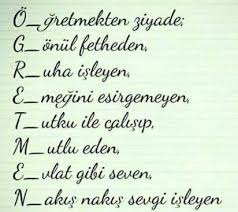 TÜRKİYE’DE ÖĞRETMENLİK
Selçuklu Dönemi: 

Bu dönemde öğretmenlik mesleği dinsel ağırlıklı çok işlevli bir meslek niteliği taşır.

Öğretmenlik mesleğine ilişkin görevlerin temeli ve ağırlık merkezi dini öğretmekti. 

Bu dönemde öğretmenlik mesleğini edinim genel eğitimden ve din adamlığından ayrı bir uzmanlık alanı olarak düşünülmezdi. Bu nedenle öğretmenlik için ayrı bir program veya ayrı bir meslek ve ihtisas medresesi yoktu.
Osmanlı dönemi
Osmanlı döneminde öğretmenlik mesleğine ilişkin durum 15.Yüzyıl ortalarına kadar Selçuklu dönemindekinin hemen hemen aynıydı. 

Osmanlı döneminde ilk kez Fatih Sultan Mehmet öğretmenlik mesleğini dinsel ağırlıklı olmaktan kurtarma, dünyasal boyut oluşturma  doğrultusunda çok önemli bir adım atmıştır.

Öğretmen okulu açılmıştır
Türkiye Cumhuriyeti Dönemi
1924'te öğretmenlik mesleği yasayla tanımlanmış. Böylece yasal bir meslek niteliğine kavuşmuştur.

«Dünyanın her yerinde öğretmenler insan topluluğunun en özverili ve saygıdeğer üyeleridir.»  M. Kemal ATATÜRK
ÖĞRETMEN
Öğretmen, eğitim kurumlarında çocukların, gençlerin eğitim öğretimlerinde rehberlik eden kimsedir.

Kısaca, öğretme işini görev edinen kişiye öğretmen denir.
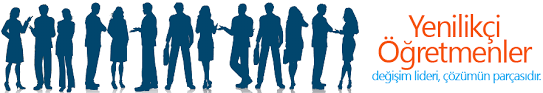 ÖĞRETMEN ANDI
Öğretmen Andı
1. Hiçbir öğrencime zarar vermeyeceğim.

2. İnsanlığın ve insanın yücelmesi için eğitim-öğretim yapacağım.
3. Benim gözetimime bırakılmış olan öğrencilerimi koruyacağım.
4. Eğitim-öğretim yaparken öğrencilerimin ihtiyaçlarına öncelik vereceğim.
5. Öğrencilerin iyi eğitilmesi için gereken yatırımın azaltılması çabalarına direneceğim.
6. Öğrencilerimin eğitimi sürecinde mümkün olan en iyi öğrenme kaynaklarından yararlanmalarını sağlamaya çalışacağım.
7. Öğrencilerimin tümünün güvenli ve sağlıklı bir çevrede bulunması için elimden geleni yapacağım.
8. Bütün öğrencilerime saygılı biçimde, nazik ve içimden gelen bir coşku ile öğretim yapacağım.
9. Bütün öğrencilerimin gereksinmelerinin karşılanmasın için elimden geleni yapacağım.
10. Çevremdeki iyi insanları öğretmen olmaya teşvik edeceğim.
11. Eğer öğretme aşkımı kaybedersem meslekten ayrılacağım.
EĞİTİM -ÖĞRETİM HİZMETİ VERENLER İÇİN   MESLEKİ ETİK İLKELER
1. ÖGRENCİLERLE İLİŞKİLERDE ETİK İLKELER

2. EĞİTİM MESLEĞİNE İLİŞKİN ETİK İLKELER

3. EĞİTİMCİLERLE İLİŞKİLERDE ETİK İLKELER

4. VELİLER İLE İLİŞKİLERDE ETİK İLKELER

5. OKUL YÖNETİMİ VE TOPLUM İLE İLİŞKİLERDE ETİK İLKELER

6. OKUL YÖNETİCİLERİNİN ÖĞRETMENLER; ÖĞRENCİLER VE VELİLER İLE İLİŞKİLERİNDE ETİK İLKELER
EĞİTİM -ÖĞRETİM HİZMETİ VERENLER İÇİN   MESLEKİ ETİK İLKELER
I-ÖGRENCİLERLE İLİŞKİLERDE ETİK İLKELER

SEVGI VE SAYGI: Eğitimci; herhangi bir düzey farkı ve eksikliği gözetmeden bütün öğrencileri severek, sevdiğini hissettirerek, onlara sevgiyi aşılar. Küçüklere karşı sevginin, büyüklere karşı saygının önemini anlatırken öncelikle kendisi örnek olur, öğrenciyi utandıracak, onurunu kıracak söz ve davranışlardan hassasiyetle kaçınır.

İYI ÖRNEK OLMA: Eğitimci; söz, davranış, hal, hareket ve görüntüsü ile öğrencilere iyi örnek olur, bilgi birikimiyle öğrencilerde öğrenme istek ve azmini uyandırır. Kötü örnek oluşturacak tutum ve davranışlardan kaçınır.

ANLAYIŞLI  VE HOŞGÖRÜLÜ OLMA: Eğitimci, özellikleri bakımından farklılık gösteren bütün öğrencilere diğerleri gibi anlayış ve hoşgörü ile yaklaşır

 ADİL VE EŞİT DAVRANMA: Eğitimci; mesleğini icra ederken öncelikle insan haklarına saygı duyarak; irk, dil, din, renk, siyasi görüş ve aile statüsü gözetmeden, öğrencilere adil ve eşit davranır. Öğrencilere eğitim-öğretim fırsatlarından adil yararlanma hakkı tanır, her öğrenciye eşit şekilde ilgi göstererek onların iyi yetişmelerini sağlar.
EĞİTİM -ÖĞRETİM HİZMETİ VERENLER İÇİN   MESLEKİ ETİK İLKELER
I-ÖGRENCİLERLE İLİŞKİLERDE ETİK İLKELER


ÖĞRENCİNİN  GELİŞİMİNİ GÖZETME: Eğitimci; öğrencilerin fiziksel, duygusal, sosyal, kültürel ve ahlaki gelişimlerini gözetir, bu doğrultuda öğrencileri ile samimi ve güvene dayalı iletişim kurar. 

ÖĞRENCİYE  AİT  BİLGİLERİ SAKLAMA: Eğitimci; öğrenciyle ilgili edindiği bilgilerin gizliliğine riayet eder, yasal zorunluluklar ve acil durumlar dışında bu gizli bilgileri korur ve kimseyle paylaşmaz. Öğrencinin özel hayatına ait bilgileri, ailesinin dışında kimseye açıklamaz.

MENFİ PSİKOLOJİK DURUMLARI YANSITMAMA: Eğitimci kişisel, ailevi, çevresel nedenlerle üzüntü, sıkıntı, mutsuzluk gibi kişisel sorunlarını öğrencilere yansıtmaz ve onları açıklamaz.

KÖTÜ MUAMELEDEN KAÇINMA: Eğitimci öğrencinin ruh ve beden sağlığını, fiziksel, sosyal gelişimini, eğitimini olumsuz yönde etkileyecek davranışta bulunmaz.
EĞİTİM -ÖĞRETİM HİZMETİ VERENLER İÇİN   MESLEKİ ETİK İLKELER
II-EĞİTİM MESLEĞİNE İLİŞKİN ETİK İLKELER

MESLEKİ YETERLİLİK: Eğitimci saygın ve onurlu bir mesleğin mensubu olduğu bilinci ile hareket eder. Görevinin gerektirdiği bilgi, nitelik ve yeteneklere sahip olabilmek için her türlü bilgiyi bilimsel ve teknolojik gelişmeleri takip ederek gelişimini sürdürür.

SAĞLIKLI VE GÜVENLİ EĞİTİM ORTAMI SAĞLAMA: Bir öğrencinin en temel haklarından biri, sağlıklı ve güvenli bir okul – sınıf ortamında bulunmaktır. 
Öğretmenler, öğrencilerin karşılaşabilecekleri her türlü olumsuz durumları saptamaya ve gerektiğinde durdurmaya en yakın olan kişilerdir. 

Örneğin okulda şiddet, çeşitli kazalar, yangın, sel ya da başka felaketler, bulaşıcı hastalıklar, öğretmenlerin özenle dikkat etmesini gerektiren sağlık ve güvenlik alanlarıdır. 

Bunun dışında okuldaki temizlik ve hijyen, okul gezileri, oyun alanlarındaki tehlikeler de öğretmenlere özel bir dikkat gereği yüklemektedir. 

Bu anlamda öğretmenlerin, öğrencilerin sağlık ve güvenliklerini ilgilendiren konularda sorumluluk almaları meslek etiğinin de bir gereği olarak karşımıza çıkmaktadır.


MESAİ VE DERS SAATLERİNE UYMA: Eğitimci mesai ve ders saatlerine titizlikle uyar, derse geç girerek ve erken çıkarak ya da gerçeğe aykırı mazeretlerle eğitim sürecini kesintiye uğratmaz.
EĞİTİM -ÖĞRETİM HİZMETİ VERENLER İÇİN   MESLEKİ ETİK İLKELER
II-EĞİTİM MESLEĞİNE İLİŞKİN ETİK İLKELER

HEDİYE ALMA: Eğitimci Öğretmenler Günü gibi özel gün ve haftalarda verilen maddi değeri olmayan sembolik nitelikteki hediyeler hariç mesleki kararlarını ve tarafsızlığını etkilemesi muhtemel hediyeler kabul etmez.

KİŞİSEL MENFAAT SAĞLAMA: Eğitimci mesleki nüfuzunu kullanarak kişisel menfaat sağlamaz, kurum kaynaklarını, araç ve gereçlerini kişisel amaç için kullanmaz.

ÖZEL DERS VERME: Eğitimci kanuni istisnalar hariç olmak üzere öğrencilere ücret ya da başkaca menfaatler karşılığında özel ders vermez.

BAĞIŞ VE YARDIM TALEBİNDE BULUNMA: Eğitimci öğrenci ya da velilerden bağış, yardım ya da başka bir isim altında para ya da eşya talebinde bulunmaz.
EĞİTİM -ÖĞRETİM HİZMETİ VERENLER İÇİN   MESLEKİ ETİK İLKELER
3. EĞİTİMCİLERLE İLİŞKİLERDE ETİK İLKELER
Eğitimci meslektaşları arasında dil, din, ırk, siyasi görüş, aile statüsüne dayalı ayrımcılık yapmaz.

Meslektaşlarına öğrencilerle ilgili güven sarsıcı ve önyargılı yaklaşımlara neden olacak telkin ve yönlendirmelerde bulunmaz. 

Meslektaşlarıyla ilgili edindiği bilgilerde gizliliğe riayet eder.

Öğrencilerin huzurunda ve değişik ortamlarda meslektaşlarının aleyhine söz söylemez, olumsuz söz ve davranışlardan kaçınır.
EĞİTİM -ÖĞRETİM HİZMETİ VERENLER İÇİN   MESLEKİ ETİK İLKELER
4. VELİLER İLE İLİŞKİLERDE ETİK İLKELER

Eğitimci öğrencilerin fiziksel, sosyal, ahlaki, kültürel ve düşünsel gelişimlerini sağlamak, be eri ve yeteneklerini ortaya çıkarmak  için velilerle iyi iletişim kurar.

Eğitimci çocuklarıyla gerektiği gibi ilgilenmeleri konusunda velileri yönlendirir.

Eğitimci veliler arasında ırk, dil, din, cinsiyet, siyasi görüşe dayalı ayrımcılık yapmaz
EĞİTİM -ÖĞRETİM HİZMETİ VERENLER İÇİN   MESLEKİ ETİK İLKELER
5. OKUL YÖNETİMİ VE TOPLUM İLE İLİŞKİLERDE ETİK İLKELER

Eğitimci öğrencilerin kaliteli eğitim-öğretim almasını sağlamak için okul yönetimi ile işbirliği yapar

Kurum kaynaklarını etkili, verimli ve tutumlu kullanır

Topluma karşı pozitif ve aktif rol sergiler, sorumluluklarını yerine getirerek örnek olur.
EĞİTİM -ÖĞRETİM HİZMETİ VERENLER İÇİN   MESLEKİ ETİK İLKELER
6. OKUL YÖNETİCİLERİNİN ÖĞRETMENLER; ÖĞRENCİLER VE VELİLER İLE İLİŞKİLERİNDE ETİK İLKELER
Okul yönetimi eğitim ve öğretimin sağlıklı ve güvenli bir ortamda yapılması için gerekli önlemleri alır

Kurum kaynaklarının etkili, verimli ve tutumlu kullanılmasını sağlar.

Öğretmenler, öğrenciler ve veliler arasında dil, din, ırk, siyasi görüş, aile statüsüne dayanan ayrımcılıktan kaçınır

Öğrencilerin eğitim ve öğretim süreciyle ilgili velilerle olumlu ve sürekli iletişim kurar

Eğitim hizmetlerinin yürütülmesinde öğretmenler arasında eşitlik, tarafsızlık ve liyakat ilkelerine riayet eder
Örnek Olay
Matematik Öğretmeni Nuriye hanım altıncı sınıfta derse girer girmez öfkeli bir şekilde Türkçe Öğretmeni Aylin Hanım’ın 8.sınıf öğrencisi Osman’ın ailesi hakkında sahip olduğu bazı özel bilgileri, açıklaması doğru olmadığıhâlde öğrencileri ile paylaştığını, bu davranışın etik olmadığını anlatmaya başlamıştır. Öğrencinin bu davranış nedeniyle sınıf arkadaşları önünde küçük düşürüldüğünü, öğrencinin psikolojisinin bozulduğunu, son yapılan matematik sınavında sınıfın en iyi öğrencisi olmasına rağmen düşük not aldığını belirtmiştir. Sonra da Aylin Hanım’ın zaten bu tarz davranışları olduğunu, Öğretmenlik mesleğinin bu tür kişiler yüzünden saygınlığını kaybettiğini söylemiştir.

Bu örnek olayda etik olmayan durumlar nelerdir?
Nuriye Öğretmen’in;
1. Öfke ve kızgınlığını sınıfına yansıtması
2. Aylin Hanım’ın yaptığı yanlış davranışı sınıfındaki öğrencileri ile paylaşması
3. Okul ikliminin olumsuzluğu hakkında öğrencilerine ipuçları vermesi
4. Aylin Öğretmenin öğrencisinin ailesine ait bazı özel bilgileri öğrencileri ile paylaşması
5. Aylin Öğretmenin psikolojisinin bozulmasına ve başarısının düşmesine neden olarak öğrencisine zarar vermesi
Örnek Olay
Kadir Öğretmen ikinci sınıfları okutan üç yıllık bir Öğretmendir. Her sabah dersine geç kalmakta, sınıfa girdiğinde de öğrencilerine; “bu derste ne yapacaktık?” diye sormaktadır. Matematik dersinde de öğrencilerinin yönlendirmesiyle problem çözeceklerini, herkesin bir problem yazmasını ve çözmesini istediğini, sonra da bu problemleri tahtada çözeceklerini söylemiş, öğrenciler problemi çözerken kendisi de masasına oturmuş ve sayısal loto kuponunu doldurmuştur. Bir süre sonra sınıfın en kafasız öğrencisi olduğunu söylediği Cemil’i çağırarak loto kuponunu yatırmasını istemiş, paranın üzerini sayıp almasını da sıkı sıkı tembihlemiştir. Paranın üstünü doğru getirmesi durumunda kendisine sözlü notunu pekiyi olarak vereceğini söylemiştir.
Bu örnek olayda etik olmayan durumlar nelerdir?
Kadir Öğretmen’in;
• Her sabah derse geç gelmesi
• Plansız derse girerek ne yapacağını öğrencilerine sorması
• Derste farklı şeylerle uğraşması
• Öğrencisi Cemil’i sınıfın en kafasız öğrencisi olarak etiketlemesi
• Cemil’i loto kuponunu yatırmaya göndermesi
• Para üzerini doğru getirmesi hâlinde sözlü notunu pekiyi olarak vereceğini söylemesi
Örnek Olay
İlkokul 3. sınıfta iken, bir matematik dersinde, her iki yanımdaki erkek arkadaşım kendi aralarında konuşuyordu. Ben aralarında oturduğum için, öğretmenimiz beni görmüş ve benim konuştuğumu sanmıştı. Hiddetli bir biçimde bana doğru bağırarak, beni tahtaya kaldırdı. Tahtada yazılı olan bir matematik sorusunu çözmemi istedi. Ben çok korkmuş olduğum için titriyordum. Bu durumda, değil soruyu çözmek, onu algılamak bile imkânsız idi, benim için. Bu durumda doğal olarak problemi çözemedim. Bu duruma daha çok sinirlenen öğretmenimiz, ani bir hareketle yüzüme bir tokat yapıştırdı. Yediğim ilk ve son tokat etkisiyle sendeledim, ağlayarak yerime oturdum. Öğretmen ise, hiçbirşey olmamış gibi dersine devam etti.
Örnek Olay
Lise yıllarındaydı. Bir gün matematik dersinde, öğrencilerden birkaçı, sınıfa bazı müstehcen dergilerle gelmişlerdi. Öğretmen dergileri gördü. Öğrencilerle öğretmen tartışmaya başladı. Tartışma giderek büyüyüp kavgaya dönüştü. Öğretmen öğrencilerden birini döverek kolunu kırdı. Daha sonra da bu öğrencileri disiplin kuruluna verdi. Kolu kırılan öğrenci “bir ay okuldan uzaklaştırma cezası” ile cezalandırıldı.
Örnek Olay
Bir müfettiş, köy okullarından birine teftiş için gider. Öğretmen ve ders hakkında bilgi almadan, eksik bulma gayret ve şevkiyle müdür beye sosyal bilgiler dersinin olduğu sınıfı sorar. Ansızın öğretmenin dersine girer. Sınıfa girdiğinde öğrenciler ayağa kalkar. Müfettiş masada oturan öğretmene bakar. Bakışları ile ayağa kalkmasını ima eder. Fakat öğretmenimiz oturduğu yerden hareket etmemektedir. Müfettiş bu sefer sözle uyarır. Aynı olumsuz karşılığı alınca, bu kez de bağırarak ayağa kalkmasını öğretmene emreder. Öğretmen bunun üzerine ayağa kalkar.
Öğretmen içeri girenin kim olduğunu bilmemektedir; şaşırır. İçeri girenin kimliği hakkında aklından türlü türlü varsayımlar geçer. Öğretmen bu şokun üzerine oldukça şaşırmıştır. Müfettiş dersin konusunu sorar. Ardından hemen sert bir  ses tonuyla; ‘‘ Ders programı, hangi tebliğler dergisinde yayınlandı?’’ diye sorar. Öğretmen,‘‘ Sorunuzdan müfettiş olduğunuzu anlıyorum. Ama ders programının geçtiği tebliğler dergisi sayısını bilmiyorum.  Ayrıca gelişen ve değişen teknolojik şartlarda bunun ne önemi var?’’ diye karşılık verir. Müfettiş bu cevap üzerine, ‘‘ Sen nasıl bir öğretmensin? Programı bilmiyor musun. Bir de ukalaca konuşuyorsun. Senin okuttuğun dersten ve öğrencilerden de bir şey olmaz zaten .’’ der ve sınıfı terk eder
BİLİM NEDİR
Bilim;
	Evrenin ya da olayların bir bölümünü konu olarak seçen, deneysel yöntemlere ve gerçekliğe dayanarak yasalar çıkarmaya çalışan düzenli bilgidir.
Aşırma (İntihal)
Yabancı dilden kitap makale vb tercüme ederek kendi yazmış gibi basmak.
[Speaker Notes: sahiplerine bilimsel kurallara uygun biçimde atıf yapmadan kısmen ve ya tamamen kendisininmiş gibi sunmak.]
SAHTECİLİK (UYDURMA)
Sunulan veya yayınlanan belgeyi gerçeğe aykırı olarak düzenlemek.
Nasıl bir sonuç istersin?
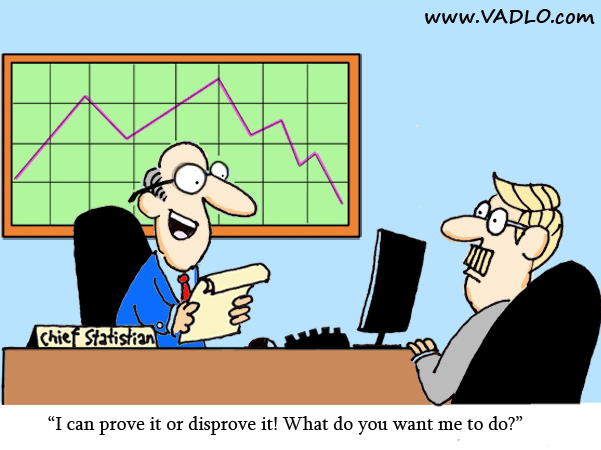 SAHTECİLİK (UYDURMA)
Bir belgeyi değiştirmek veya gerçeğe aykırı belgeyi bilerek kullanmak. 
Yapılmamış bir araştırmayı yapılmış gibi göstermek.
SAHTECİLİK (UYDURMA)
Araştırmaya dayanmayan veriler üretmek. 
Bunları rapor etmek ve yayımlamak.
Bu sonuçları getirdiğin sürece istediğin her türlü araştırmayı yapmakta serbestsin.
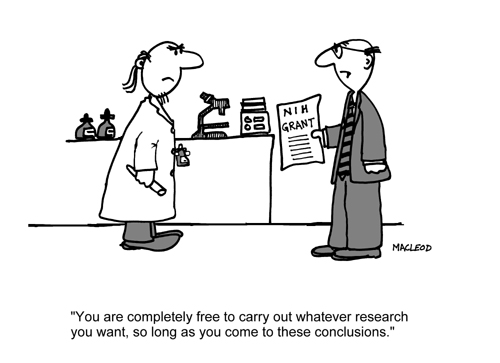 ÇARPITMA
Araştırma kayıtları ve verilerini tahrif etmek
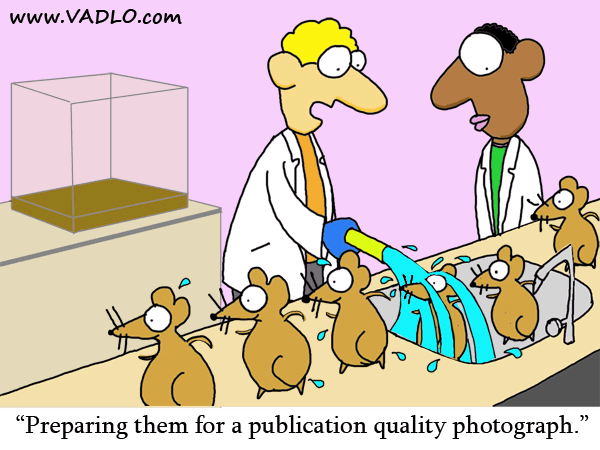 ÇARPITMA
İlgili teori veya varsayımlara uydurmak için veriler ve/veya sonuçlarla oynamak
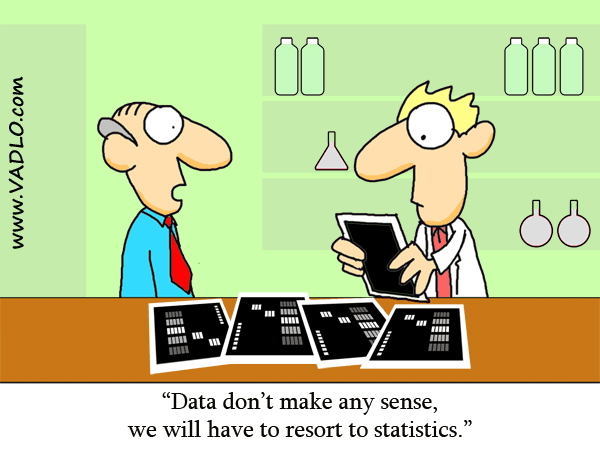 ÇARPITMA
Araştırma hipotezine uygun olmayan verileri değerlendirmeye almamak
Araştırmada kullanılmayan yöntem, cihaz ve materyalleri kullanılmış gibi göstermek
TEKRAR YAYIM (Duplikasyon)
Bir araştırmanın aynı sonuçlarını birden fazla dergiye yayın için göndermek veya yayımlamak.

(Yayının birden fazla uzmanlık alanını ilgilendirdiği, farklı bir dilde yayınlanmasında fayda görüldüğü durumlarda 
her iki yayın kuruluşundan izin almak koşuluyla
 yayın tekrarı kabul edilebilir.)
DİLİMLEME
Bir araştırmanın sonuçlarını araştırmanın bütünlüğünü bozacak şekilde  ve uygun olmayan biçimde parçalara ayırarak çok sayıda yayın yapmak.
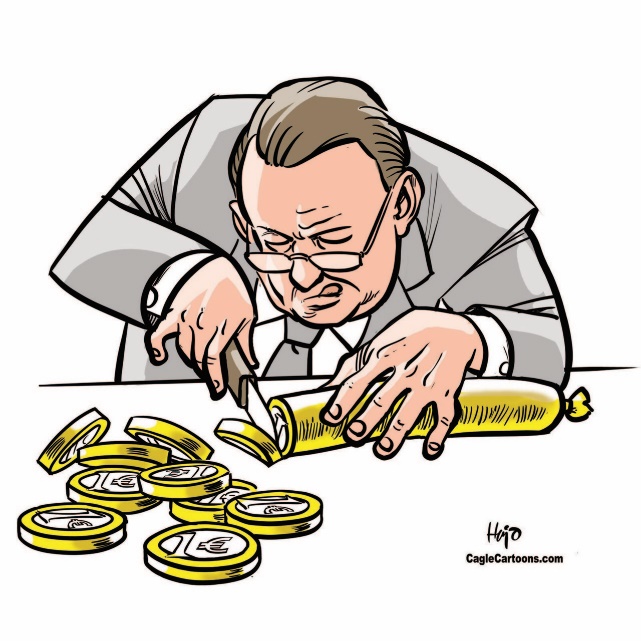 HAKSIZ YAZARLIK
Aktif katkısı olmayan kişileri yazarlar arasına dahil etmek
Aktif katkısı bulunduğu halde bu kişileri yazarlar arasına katmamak
Yazar sıralamasını gerekçesiz ve uygun olmayan bir biçimde değiştirmek
Yazarlık HakkıÇalışmanın tasarımında, veri toplanması, analizi, veya değerlendirilmesinde; yazımında katkı vermiş olmayı gerektirir. 
Başkalarının çalışmasına sadece yazım aşamasında katkıda bulunmak yazarlık hakkı doğurmaz.